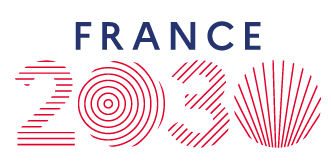 Présentation de pré-dépôt
Stratégie :  TASE
Appel à Projet : Indus ENR
Nom du projet
Sous-titre du projet
Document confidentiel
Date de présentation : JJ/MM/AAAA
Notice
Modalités : Le porteur doit contacter l’ADEME des (via l’adresse mail suivante, industrieenr@ademe.fr ) pour organiser une réunion de pré-dépôt et transmettre cette présentation (format PPT)

Contexte : 
La réunion de pré-dépôt est obligatoire, dans un délai d’un mois avant le dépôt des pièces complètes du projet 
Le plan de cette présentation doit être respecté* . Si des informations sont manquantes au moment de la rédaction de cette annexe, l’indiquer explicitement.

Objectif : Cette présentation doit permettre au porteur d’être orienté et conseillé quant à :  
L’adéquation de sont projet avec les attendus du cahier des charges (chaque page fait référence aux annexes du dossier qui sont concernées)
La clarté de son plan projet : principales activités, livrables, jalons décisionnels; et donner de la visibilité sur la phase post-projet 
La robustesse de son plan d’affaires : principales projections, sensibilité, etc 
Les indicateurs clés de son projet : emplois, chiffres d’affaires, … 

Les informations fournies sont confidentielles, non engageantes.
* Des annexes peuvent être ajoutées; idéalement, le support final ne doit pas excéder 20 diapositives
Projet XXXAAP visé : XXXXX
PE/ME/GE au sens des textes réglementaires et communautaires EU
Coordinateur
Objectif du projet
Elémentsclés
Coût total : X XXX k€
Aide demandée : X XXX k€
Durée : XX mois 
Localisation industrialisation : XXX
Thème AAP :
Partenaires = demandeurs d’aide
Supprimer si nécessaire : 

Nom (PE/ME/GE)
Nom (PE/ME/GE)
Nom (PE/ME/GE)
Nom (PE/ME/GE)
Nature du projet
Date de dépôt visée : JJ/MM/AAAA
Carte d’identité du site industriel YY*
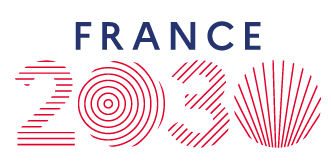 *Si concerné, à dupliquer si nécessaire
1. Contexte du projet(cf. Annexe 2)
Thématique de décarbonation de l’industrie dans laquelle se situe le projet, positionnement du projet dans la chaîne de valeur de l’offre de décarbonation envisagée
2. Solution développée(cf. Annexe 2)
Présentation de la technologie, produits ou services développés 
(le cas échéant le caractère innovant du projet sera détaillé, il peut être lié au produit lui-même, à son procédé de fabrication, à l’amélioration de l’empreinte environnementale liée à sa production, …)
3. Critère 1 : Impacts sur le marché des ENR (cf. Annexe 2)
Impact environnemental

Déploiement de la solution et pertinence du modèle d’affaires
Cohérence globale
4. Critère 2 : Impacts du projet (cf. Annexe 2)
Impact décarbonnation

Impacts social et économique 

Impact environnemental
4. Critère 3 : Enjeux économico-financiers et résilience du projet (cf. Annexe 2)
Financement logistique

Maturité technique et financière
7. Organisation du projet(cf. Annexe 2)
Durée et localisation du projet
Description des principaux lots
Planning/GANTT avec les entreprises responsables des lots 
Jalons
Livrables
5. Partenariat  et pertinence du consortium(cf. Annexe 2)
Activités de chacun des partenaires (projets de type monopartenaire ou collaboratif avec 3 partenaires financés maximum)
Gouvernance et accords de consortium pressentis (liens entre les sociétés d’investissement, l’actionnariat, les sociétés d’exploitation, etc …)
Pertinence et apports dans le projet
Sous-traitance pressentie : entreprise, tâches, rôle dans le projet …
8. Budget global du projet(cf. Annexe 3)
A titre informatif
9. Plan de financement du projet(cf. Annexe 2)
Sur la durée du projet  / Post projet
Levées de fonds et ressources en capitaux propres
Financement bancaire
Capacité d’autofinancement (CAF)
Autres aides publiques